Tuesday 24th September 2024
LO: Write a story review about what the story of Jonah means to you.
SC: Listen to the story of Jonah and the fish.
Recap the story of Jonah.
Write a review about what this story means to you.
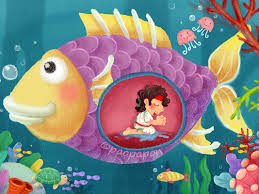 Recall
Thinking back to the story of Jonah and the Fish:

What did God ask Jonah to do?

Did Jonah say yes to God?

What happened to Jonah?
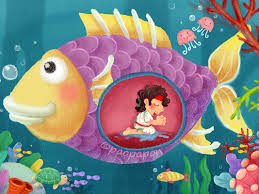 Jonah and the Fish
Let’s listen to the story of Jonah and the Fish. 

https://www.youtube.com/watch?v=WOSadLyqshg
Main Activity
Write a story review about Jonah and what it means to you.
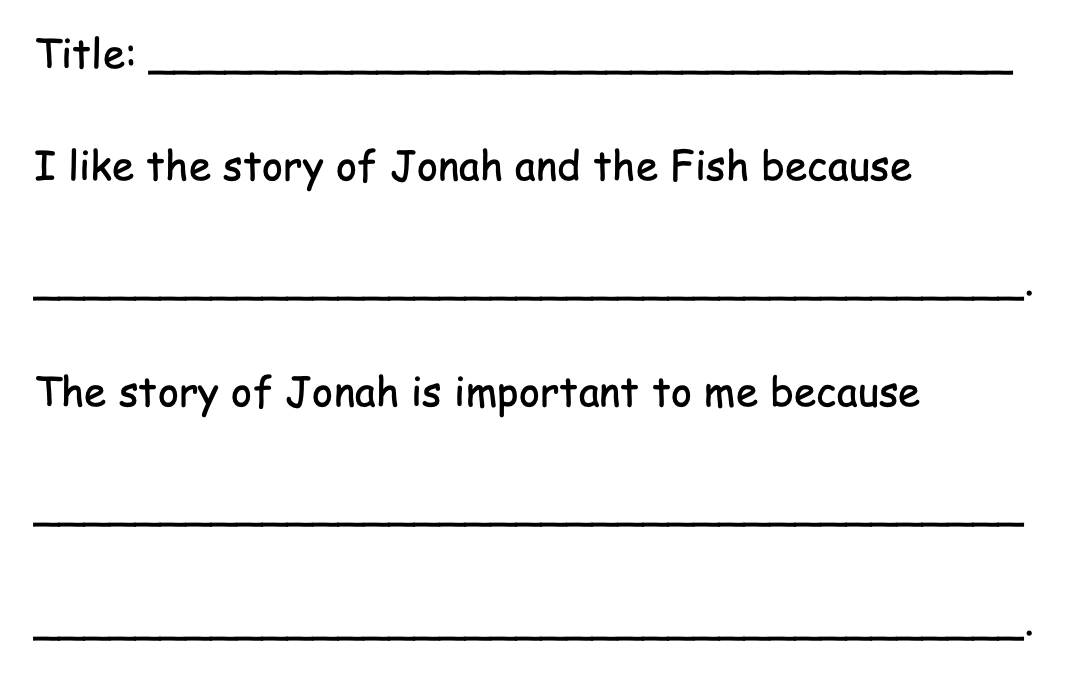 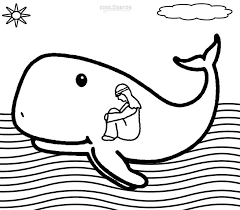 Wrapping Up
What is the message of this story?